Презентация к уроку английского языка в 3 классе по учебнику «ENGLISH» И.Н.Верещагиной
Clothing
Одежда


Автор: Дворникова Анна Эдуардовна, 
учитель английского языка, 
МБОУ Редькинская СОШ, г.о.Озёры
Фонетическая зарядка
|iː| jeans, season, speak
             |e| sweater, head, weather
             |æ| jacket
             |kləʊ(ð)z| clothes
             |ɜː| skirt, shirt
             |uː| boot, shoe
             |ɔː| shorts
             |aʊ| blouse, trousers
What can you buy in the shop?
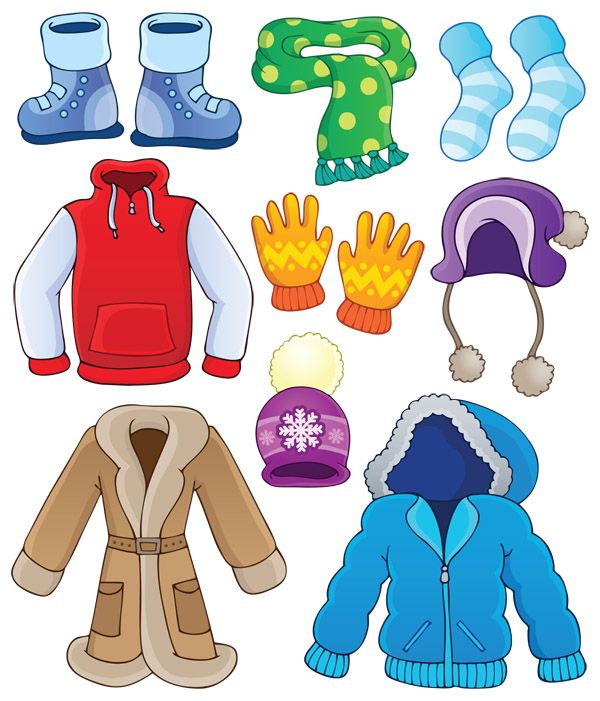 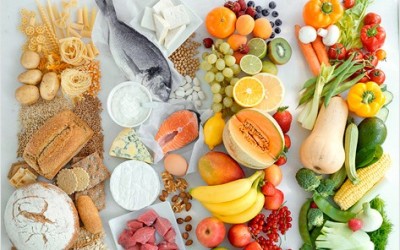 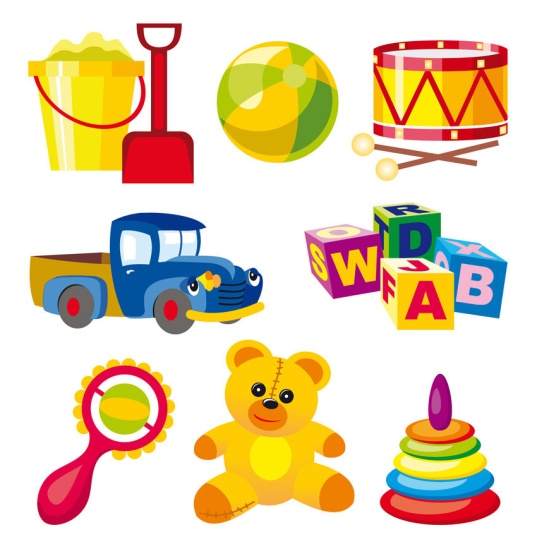 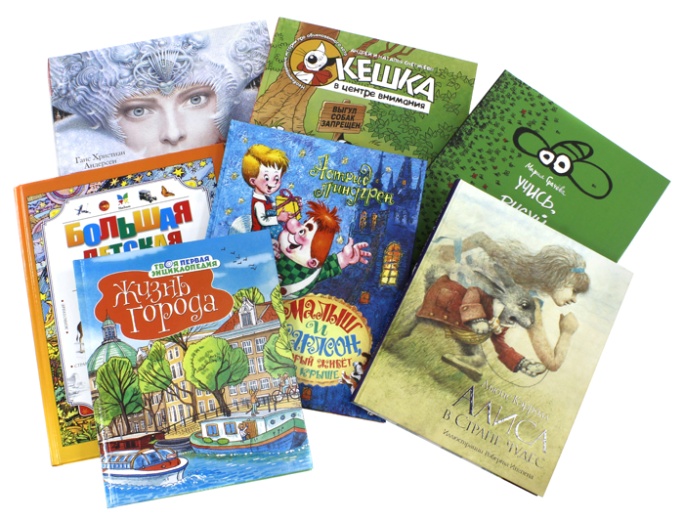 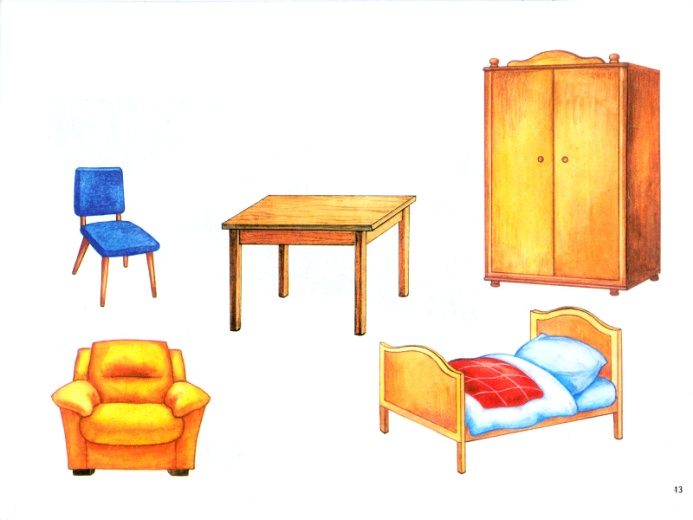 «Good clothes open all doors!» Хорошая одежда открывает все двери.«There is no bad weather, there are bad clothes» У природы нет плохой погоды.
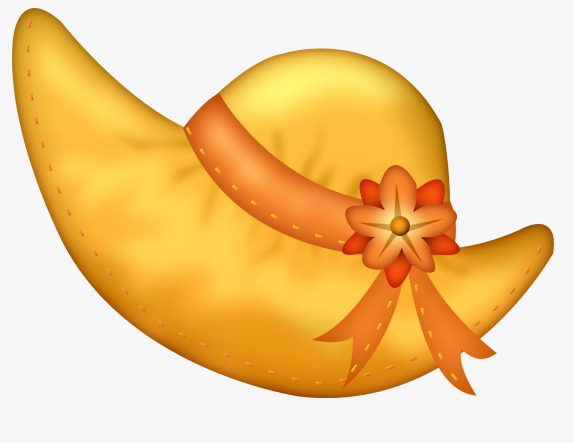 a hat
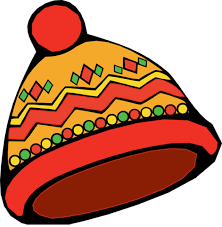 a cap
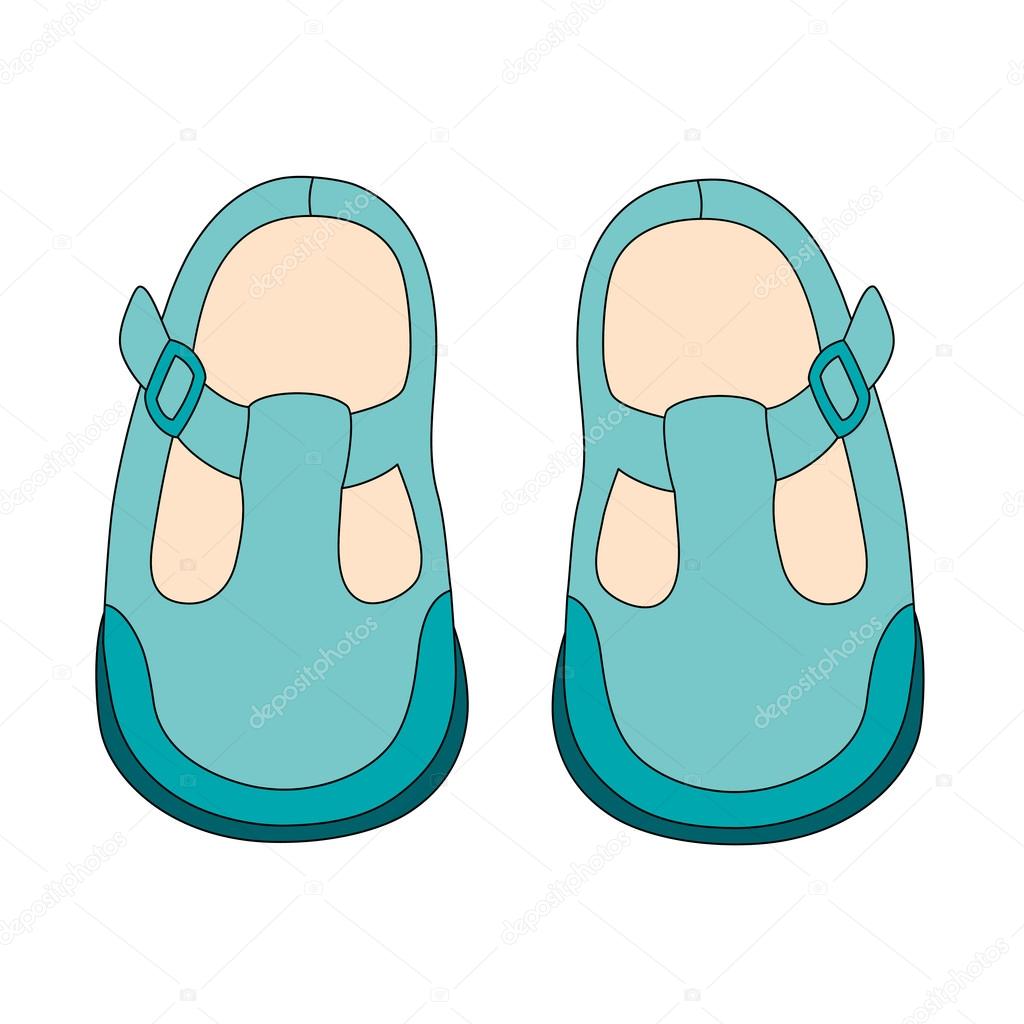 shoes
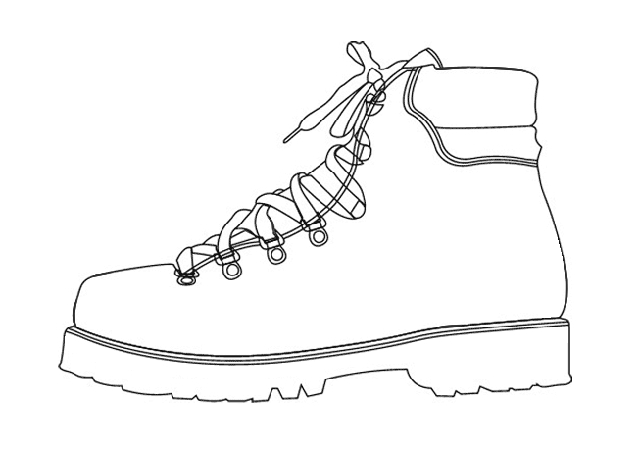 a boot
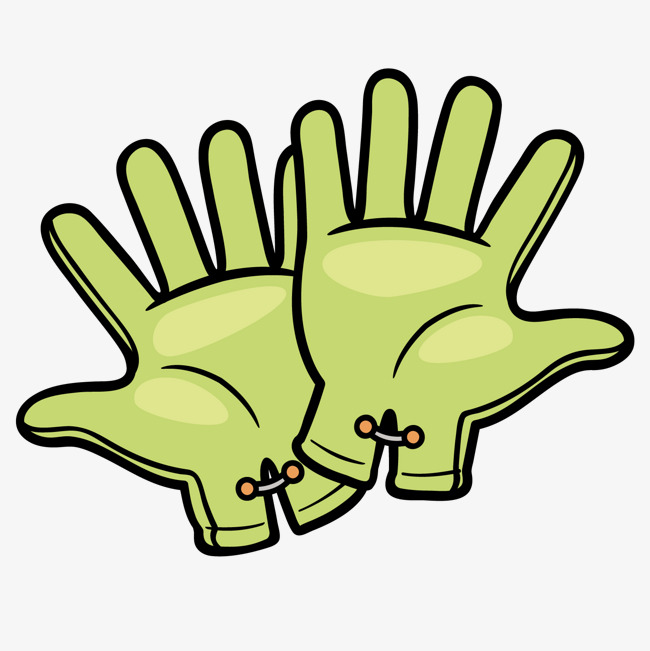 gloves
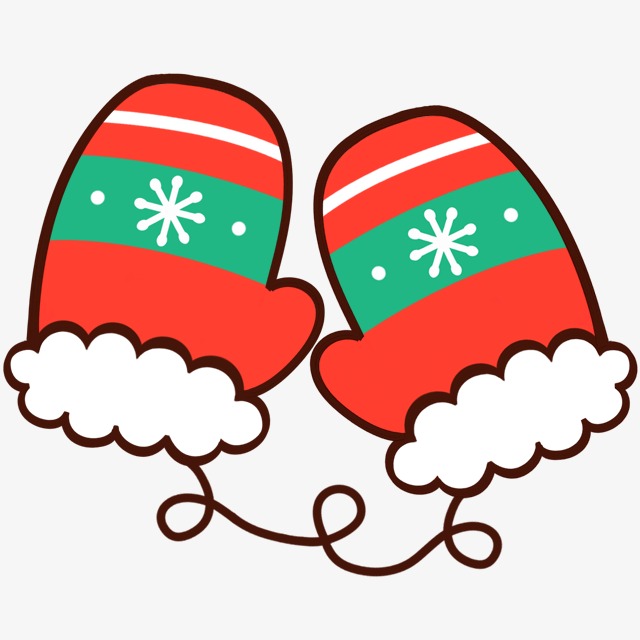 mittens
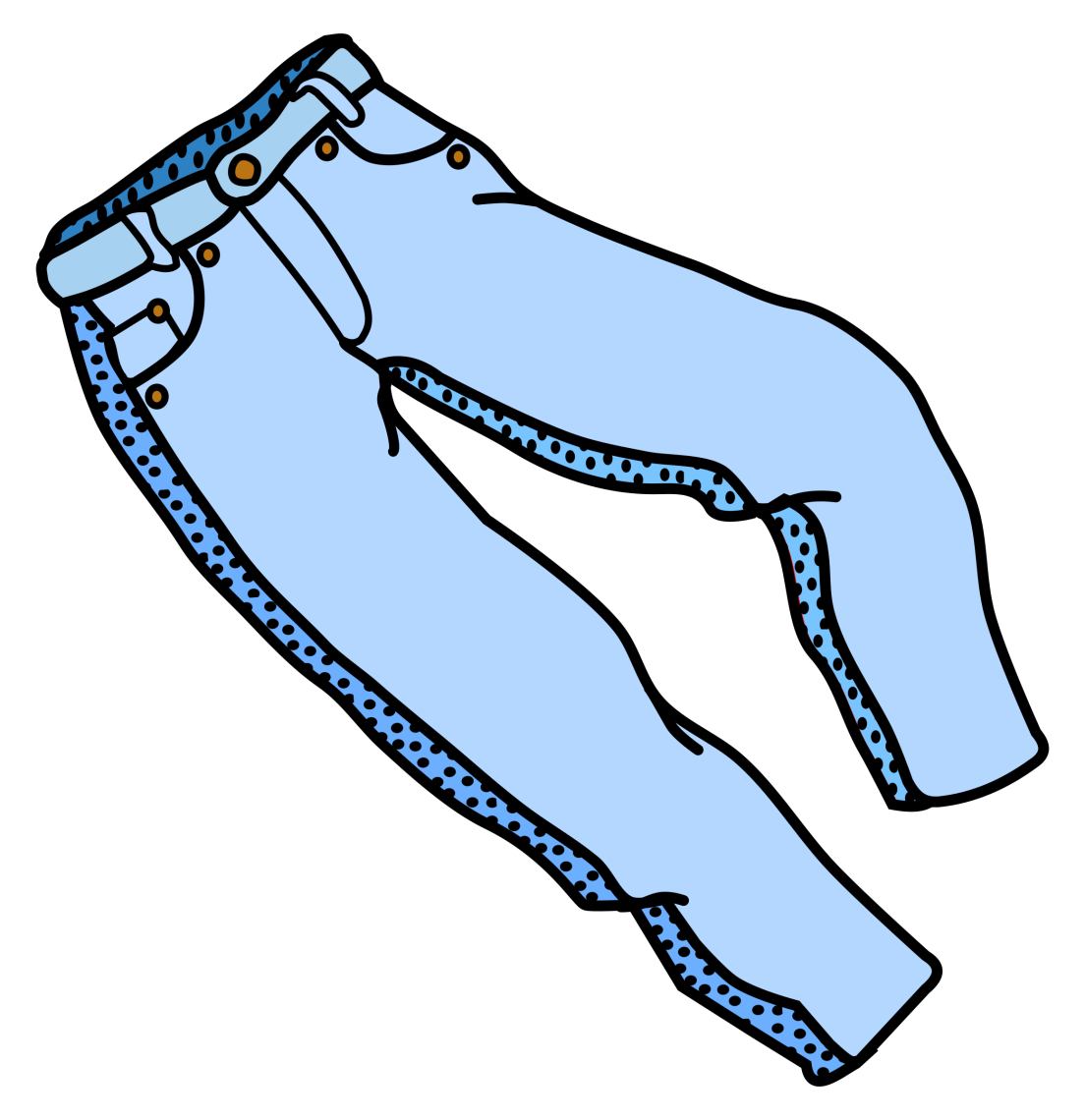 jeans
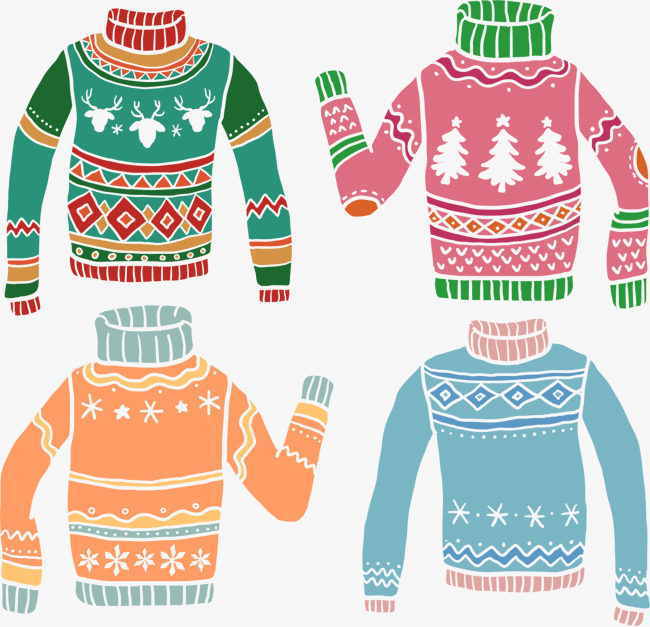 a sweater
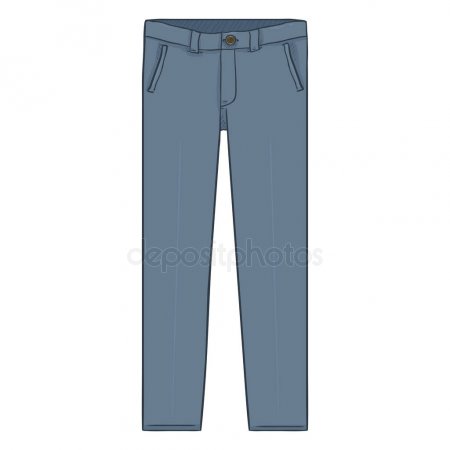 trousers
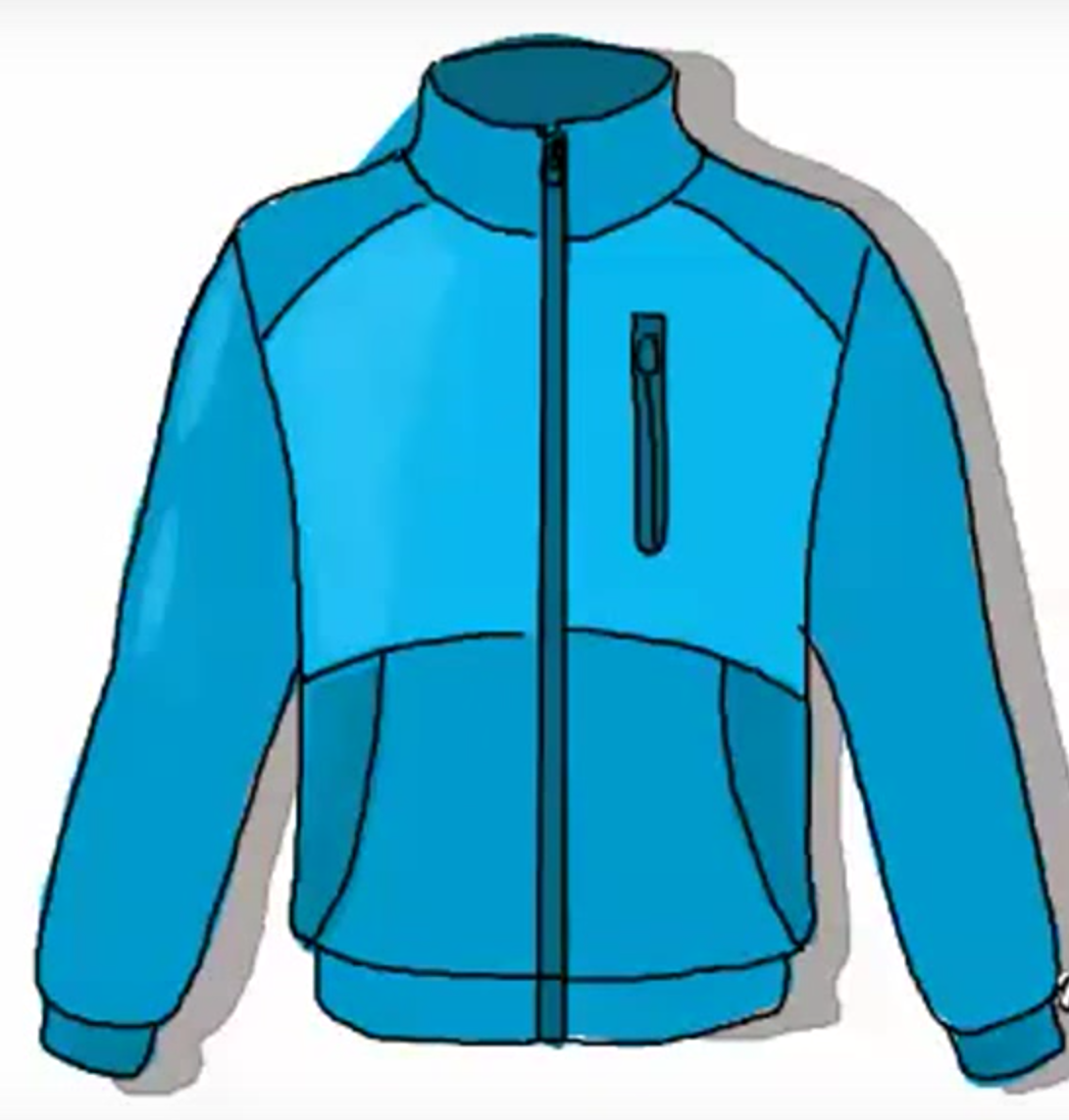 a jacket
SHORTS
BLOUSE
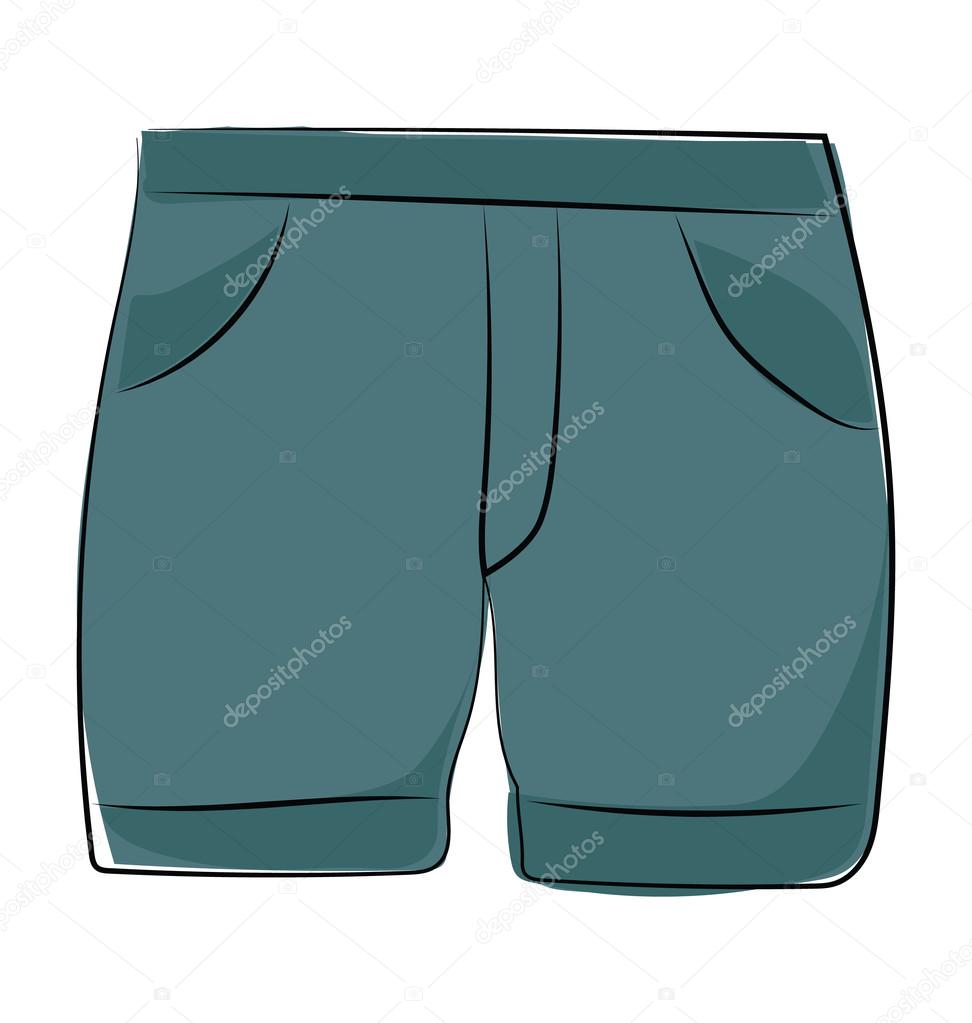 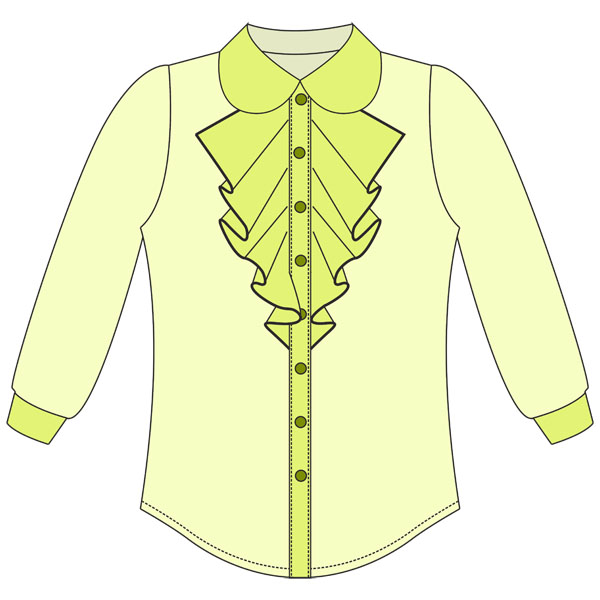 SKIRT
SOCK
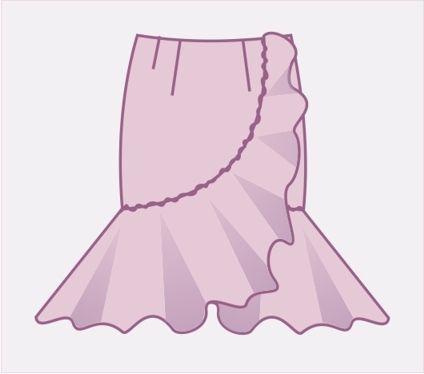 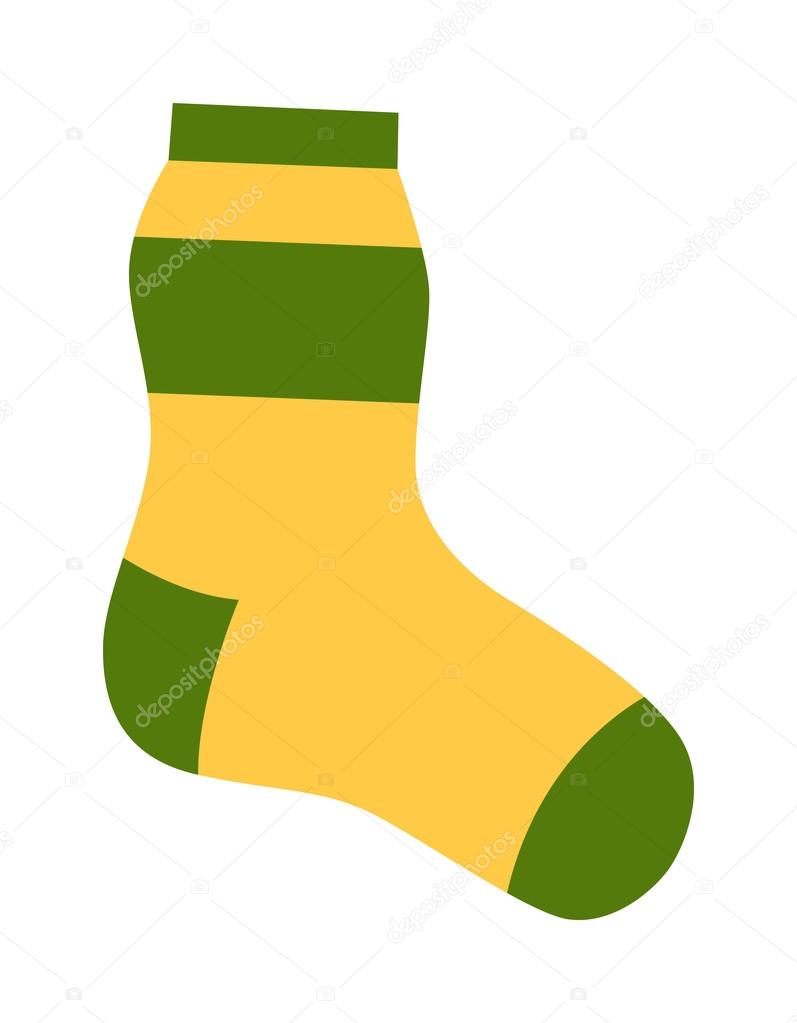 TIGHTS
SHIRT
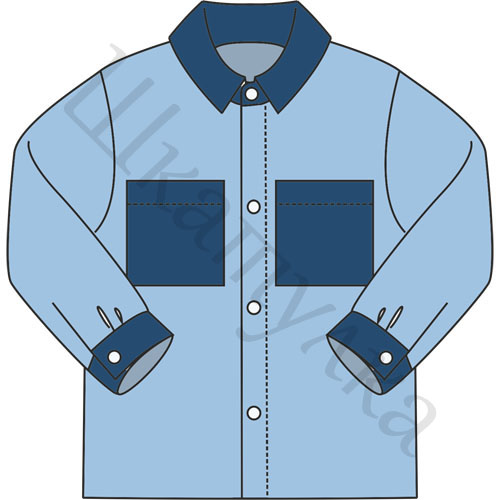 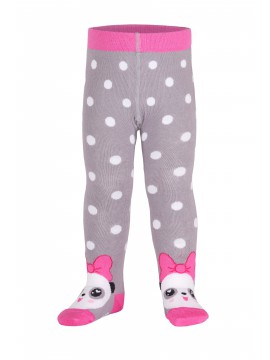 T-SHIRT
HIGH BOOTS
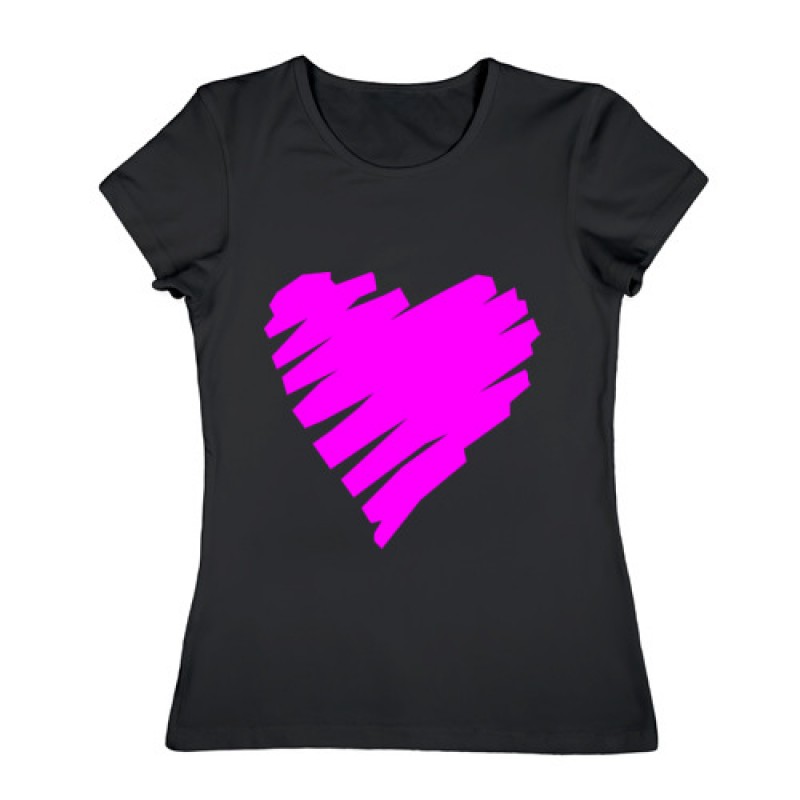 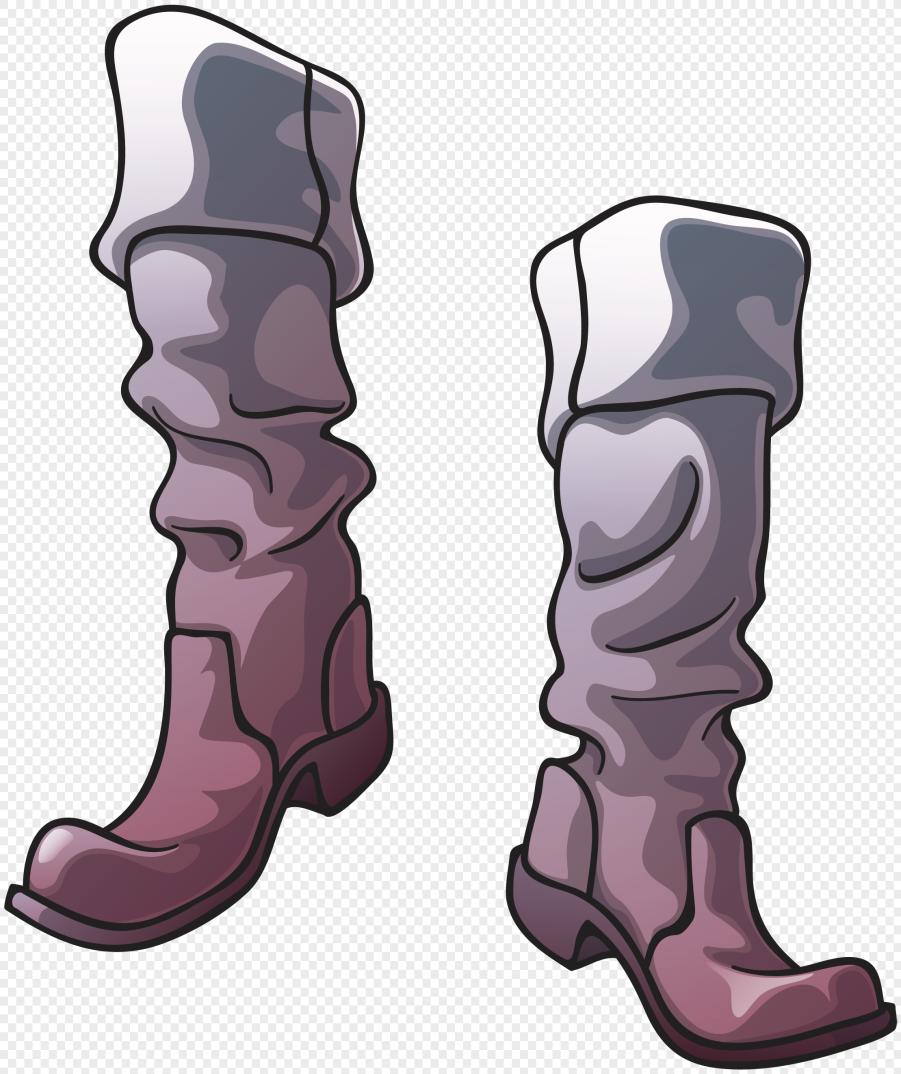 When it’s … I wear …
What does Mrs Grey want to buy?What color is it?What size is it?
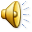 At the shopMrs Grey: I’d like a pair of shoes, please.Shop assistant: What color would you like?Mrs Grey: BrownShop assistant: And what size do you want?Mrs Grey: Five. Can I try them on?Shop assistant: Of course.
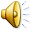 NOW I KNOW…NOW I CAN…IT WAS INTERESTING FOR ME…
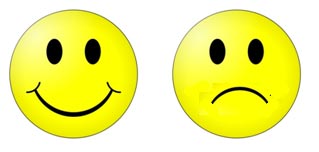 GOOD BYE!